A. EVANS, K. MARTIN, M. A. POATSY

Εισαγωγή στην πληροφορική
Θεωρία και πράξη

2η έκδοση
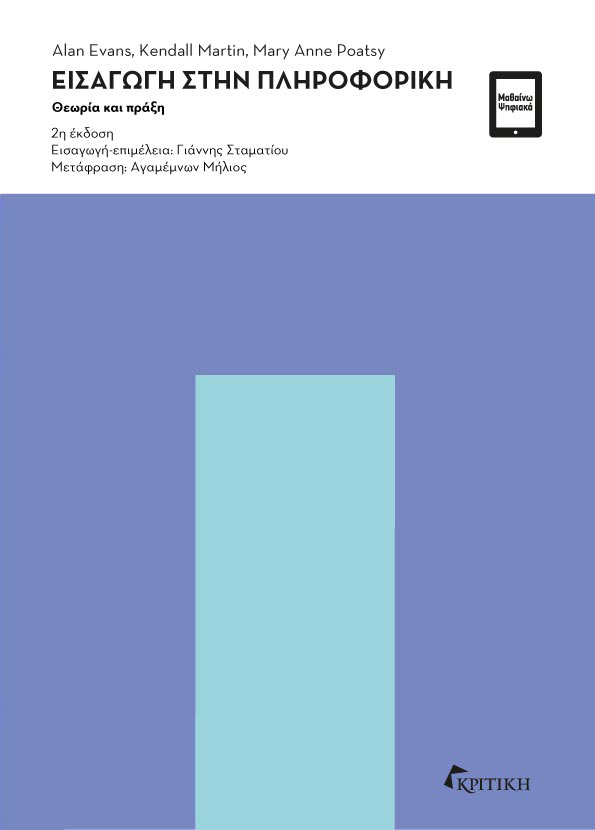 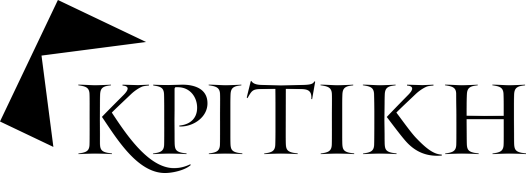 Κεφάλαιο 3
Χρήση του Internet: 
Πώς θα εκμεταλλευτούμε καλύτερα τους πόρους του web
Συνεργασία και εργασία στο web
Το διαδίκτυο και πώς λειτουργεί 
Συνεργασία και επικοινωνία στο web
Εμπορικές δραστηριότητες στο web
[Speaker Notes: Τα σημαντικότερα θέματα του πρώτου μέρους αυτού του κεφαλαίου περιλαμβάνουν: «Το διαδίκτυο και πώς λειτουργεί», «Συνεργασία και επικοινωνία στο web», «Εμπορικές δραστηριότητες στο web».]
Το διαδίκτυο και πώς λειτουργεί
Στόχοι 
3.1  Περιγραφή της προέλευσης του διαδικτύου.
3.2  Περιγραφή του τρόπου με τον οποίο τα δεδομένα μετακινούνται στο διαδίκτυο.
[Speaker Notes: Οι δύο στόχοι που σχετίζονται με την κατανόηση του διαδικτύου και του τρόπου με τον οποίο λειτουργεί είναι:
3.1  Περιγραφή της προέλευσης του διαδικτύου.
3.2  Περιγραφή του τρόπου με τον οποίο τα δεδομένα μετακινούνται στο διαδίκτυο.]
Συνεργασία και επικοινωνία στο web
Στόχοι
3.3  Αποτίμηση των εργαλείων και των τεχνολογιών που χρησιμοποιούνται για τη συνεργασία στο web.
3.4  Σύνοψη των τεχνολογιών που χρησιμοποιούνται για επικοινωνία μέσω web.
[Speaker Notes: Οι δύο στόχοι που σχετίζονται με την κατανόηση της συνεργασίας και της επικοινωνίας στο web είναι:
3.3  Αποτίμηση των εργαλείων και των τεχνολογιών που χρησιμοποιούνται για τη συνεργασία στο web.
3.4  Σύνοψη των τεχνολογιών που χρησιμοποιούνται για επικοινωνία μέσω web.]
Εμπορικές δραστηριότητες στο web
Στόχοι
3.5  Περιγραφή του τρόπου διενέργειας εμπορικών δραστηριοτήτων μέσω του διαδικτύου.
3.6  Περιγραφή μέτρων προστασίας που επιβάλλονται για τη διενέργεια εμπορικών δραστηριοτήτων μέσω του διαδικτύου.
[Speaker Notes: Οι δύο στόχοι που σχετίζονται με τις εμπορικές δραστηριότητες στο web είναι:
3.5  Περιγραφή του τρόπου διενέργειας εμπορικών δραστηριοτήτων μέσω του διαδικτύου.
3.6  Περιγραφή μέτρων προστασίας που επιβάλλονται για τη διενέργεια εμπορικών δραστηριοτήτων μέσω του διαδικτύου.]
Το διαδίκτυο και πώς λειτουργεί  Η προέλευση του διαδικτύου (Στόχος 3.1)
Το διαδίκτυο είναι ένα δίκτυο δικτύων
Δημιουργία μιας ασφαλούς μορφής επικοινωνίας
Δημιουργία ενός μέσου επικοινωνίας για όλους τους υπολογιστές
Advanced Research Projects Agency Network (ARPANET)
[Speaker Notes: Το διαδίκτυο είναι ένα δίκτυο δικτύων που συνδέει δισεκατομμύρια χρήστες υπολογιστών σε όλο τον κόσμο.
Το Υπουργείο Άμυνας των ΗΠΑ χρειαζόταν ένα δίκτυο υπολογιστών το οποίο θα ήταν ανθεκτικό σε περίπτωση επίθεσης.
Το διαδίκτυο δημιουργήθηκε ως απάντηση σε δύο ζητήματα: δημιουργία μιας ασφαλούς μορφής επικοινωνίας και δημιουργία ενός μέσου με το οποίο θα μπορούσαν να επικοινωνήσουν όλοι οι υπολογιστές.
Το σύγχρονο διαδίκτυο εξελίχθηκε από ένα πρώιμο έργο το οποίο χρηματοδότησε η αμερικανική κυβέρνηση και του έδωσε το όνομα Advanced Research Projects Agency Network (ARPANET).]
Το διαδίκτυο και πώς λειτουργεί Πώς λειτουργεί το διαδίκτυο (Στόχος 3.2)
Δίκτυο πελατών/διακομιστών
Ο πελάτης ζητά δεδομένα
Ο διακομιστής επιστρέφει τα δεδομένα στον πελάτη
Διεύθυνση IP
Πώς οι υπολογιστές αναγνωρίζουν ο ένας τον άλλον 
Κάθε διαδικτυακός τόπος λαμβάνει μια μοναδική διεύθυνση IP
Εκδοχές των διευθύνσεων IP σε μορφή κειμένου
[Speaker Notes: Σε ένα δίκτυο πελατών/διακομιστών, ο πελάτης ζητά δεδομένα και ο διακομιστής επιστρέφει τα δεδομένα στον πελάτη.
Κάθε φορά που συνδέεστε στο διαδίκτυο, ο υπολογιστής σας λαμβάνει έναν μοναδικό αναγνωριστικό αριθμό που ονομάζεται διεύθυνση IP (Internet Protocol). Είναι ένα σύνολο από τέσσερις αριθμούς οι οποίοι διαχωρίζονται από τελείες, όπως 123.45.245.91, και κάποιες φορές απαντάται στη βιβλιογραφία ως dotted quad ή dotted decimal.
Οι διευθύνσεις IP είναι το μέσο με το οποίο οι υπολογιστές αναγνωρίζουν ο ένας τον άλλον. Κάθε διαδικτυακός τόπος λαμβάνει μια μοναδική διεύθυνση IP. Επειδή δεν είναι εύκολο να θυμόμαστε τους αριθμούς που αποτελούν τις διευθύνσεις IP, οι διαδικτυακοί τόποι συνδέονται με εκδοχές των διευθύνσεών τους IP σε μορφή κειμένου.]
Συνεργασία και επικοινωνία στο webΣυνεργασία με τεχνολογίες του web (Στόχος 3.3)
Web 2.0
Κοινωνικό web
Εργαλεία συνεργασίας
Κοινωνικό μέσο
Κοινωνική δικτύωση
Facebook
Twitter
Ζητήματα ιδιωτικότητας
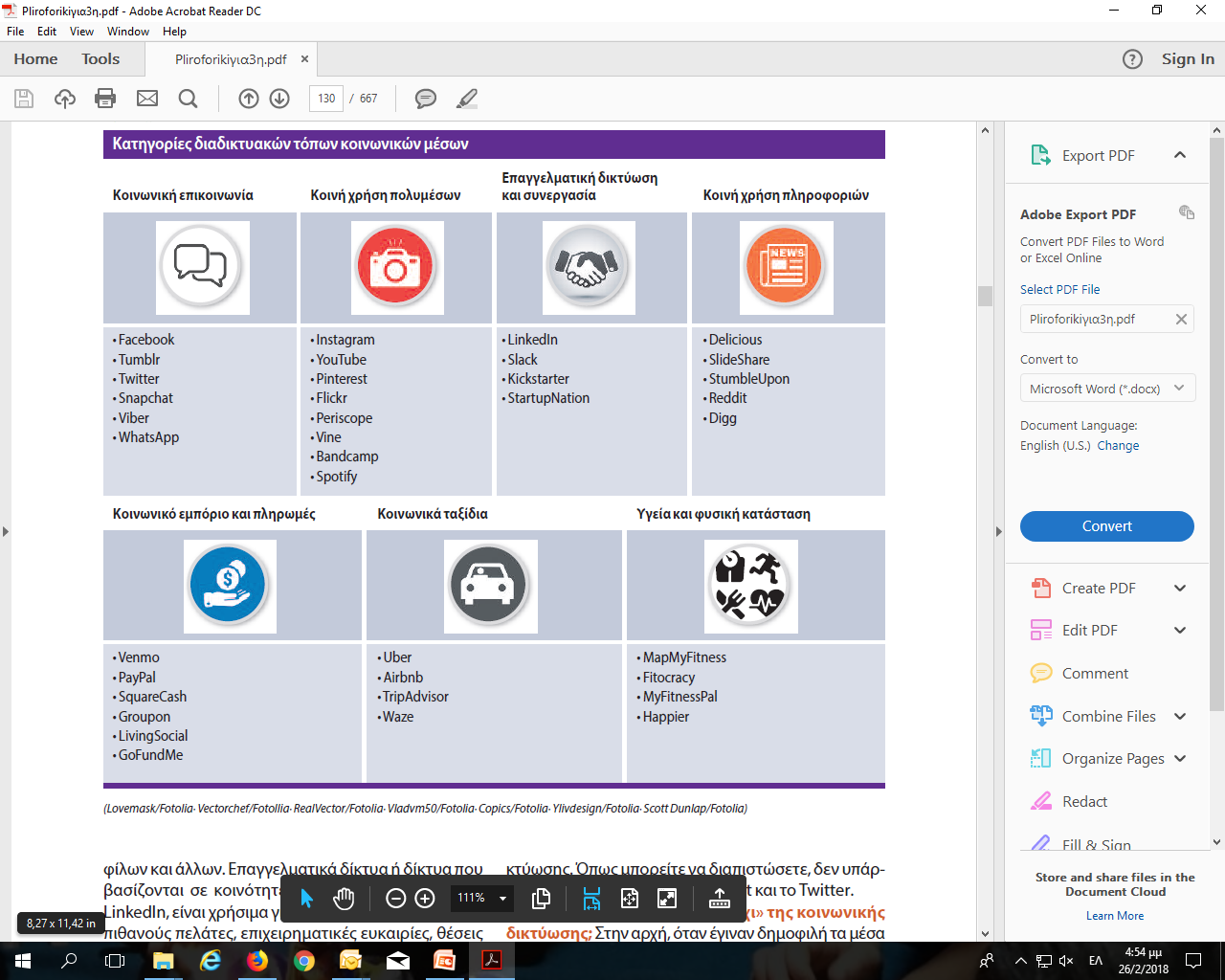 [Speaker Notes: Το νέο συνεργατικό web που δημιουργούν οι ίδιοι οι χρήστες είναι εφικτό χάρη στις τεχνολογίες του Web 2.0.
Το Web 2.0 μπορεί να θεωρηθεί κοινωνικό μέσο (social media) και περιλαμβάνει την κοινωνική δικτύωση, τη συνεργασία σε έργα και τα εργαλεία κοινής χρήσης αρχείων, τα ιστολόγια, τα podcast και τα webcast.
Η κοινωνική δικτύωση (social networking) αναφέρεται στη χρήση του web για επικοινωνία και κοινοποίηση πληροφοριών.
Οι υπηρεσίες κοινωνικής δικτύωσης έχουν γίνει δημοφιλείς.
Οι χρήστες πρέπει να είναι προσεκτικοί όταν χρησιμοποιούν τους ιστότοπους κοινωνικής δικτύωσης.]
Συνεργασία και επικοινωνία στο web Συνεργασία με τεχνολογίες του web (Στόχος 3.3)
Συνεργασία σε έργα και εργαλεία κοινής χρήσης αρχείων
Wiki: Συνεργατικό έγγραφο που βασίζεται στο web
Εργαλεία διαχείρισης έργων
Ιστολόγια
Ιστολόγιο 
Ημερολόγιο βίντεο 
Δημιουργία του δικού σας 
   ιστολόγιου
Προβλήματα ιστολόγιων
Μικροϊστολόγια
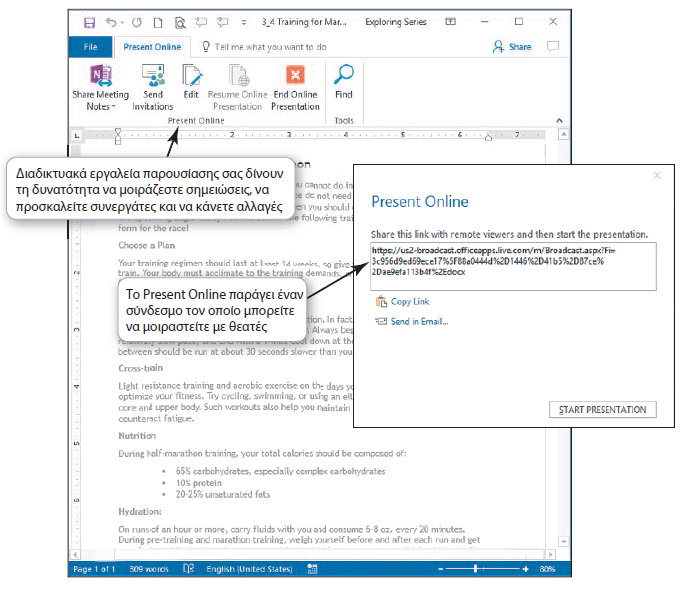 [Speaker Notes: Η Wikipedia είναι ένα παράδειγμα wiki, μια εφαρμογή web που επιτρέπει στους χρήστες να προσθέτουν, να αφαιρούν ή να επεξεργάζονται το περιεχόμενο ενός εγγράφου.
 To Google Drive έχει χαρακτηριστικά wiki που προάγουν τη διαδικτυακή συνεργασία, ενώ μπορείτε να κατεβάσετε δωρεάν λογισμικό wiki στα Wikispaces και MediaWiki.
 Το Wikimedia Foundation, υποστηρίζει και άλλα συνεργατικά έργα, όπως το Wikibooks (ακαδημαϊκά συγγράμματα), το Wikiversity (εργαλεία εκμάθησης) και το Wikisource (μια βιβλιοθήκη εγγράφων).
Τα εργαλεία διαχείρισης έργων (project management tools) ενσωματώνουν εργασίες και ημερολόγια, ώστε τα ξεχωριστά στοιχεία του έργου, όπως και ολόκληρο το έργο, να διατηρούνται εντός προγραμματισμού.
Το ιστολόγιο (blog) είναι ένα προσωπικό ημερολόγιο που δημοσιεύεται στο web.
Το ημερολόγιο βίντεο (ιστολόγιο βίντεο ή vlog) είναι ένα ιστολόγιο που χρησιμοποιεί ως βασικό περιεχόμενο το βίντεο.
Μπορείτε εύκολα να δημιουργήσετε το δικό σας ιστολόγιο.
Στα προβλήματα των ιστολόγιων περιλαμβάνονται τα τα spam ιστολόγια (splog).
Τα μικροϊστολόγια (microblog) είναι ιστολόγια με όρια στην έκταση των κειμένων που μπορούν να χρησιμοποιηθούν.]
Συνεργασία και επικοινωνία στο web Συνεργασία με τεχνολογίες του web (Στόχος 3.3)
Podcasts
Αρχεία ήχου και βίντεο τα οποία διανέμονται μέσω RSS
RSS: Really Simple Syndication
Εφαρμογή συγκέντρωσης υλικού
Webcasts
Η μετάδοση περιεχομένου ήχου ή βίντεο μέσω διαδικτύου
Πλατφόρμες κοινής χρήσης πολυμέσων
YouTube, Flickr, Instagram, Sound Cloud
[Speaker Notes: Ένα podcast αποτελείται από μια σειρά αρχείων ήχου και βίντεο τα οποία διανέμονται μέσω διαδικτύου.
Τα podcast παραδίδουν το περιεχόμενό τους χρησιμοποιώντας τροφοδοσίες RSS (Really Simple Syndication), μια μορφή αποστολής περιεχομένου η οποία στέλνει το πιο πρόσφατο περιεχόμενο μιας σειράς από podcast αυτόματα σε μια εφαρμογή συγκέντρωσης υλικού. Μια εφαρμογή συγκέντρωσης υλικού εντοπίζει όλες τις σελίδες RSS στις οποίες έχετε εγγραφεί και κατεβάζει αυτόματα μόνο το νέο περιεχόμενο στον υπολογιστή σας ή στη συσκευή αναπαραγωγής μέσων.
Ένα webcast είναι η μετάδοση περιεχομένου ήχου ή βίντεο μέσω διαδικτύου.
Υπάρχουν ποικίλες πλατφόρμες κοινής χρήσης πολυμέσων όπως: YouTube, Flickr, Instagram και Sound Cloud.]
Συνεργασία και επικοινωνία στο web  Επικοινωνία μέσω web (Στόχος 3.4)
Ηλεκτρονικό ταχυδρομείο 
Βασικό μέσο επικοινωνίας
Γραπτό μήνυμα που αποστέλλεται ή παραλαμβάνεται
Ασύγχρονο
Πρακτικό
Τα μηνύματα δεν 
    είναι ιδιωτικά 
Πρωτόκολλο 
   επικοινωνίας
Πρόγραμμα που 
   βασίζεται στο web
Πρόγραμμα πελάτη
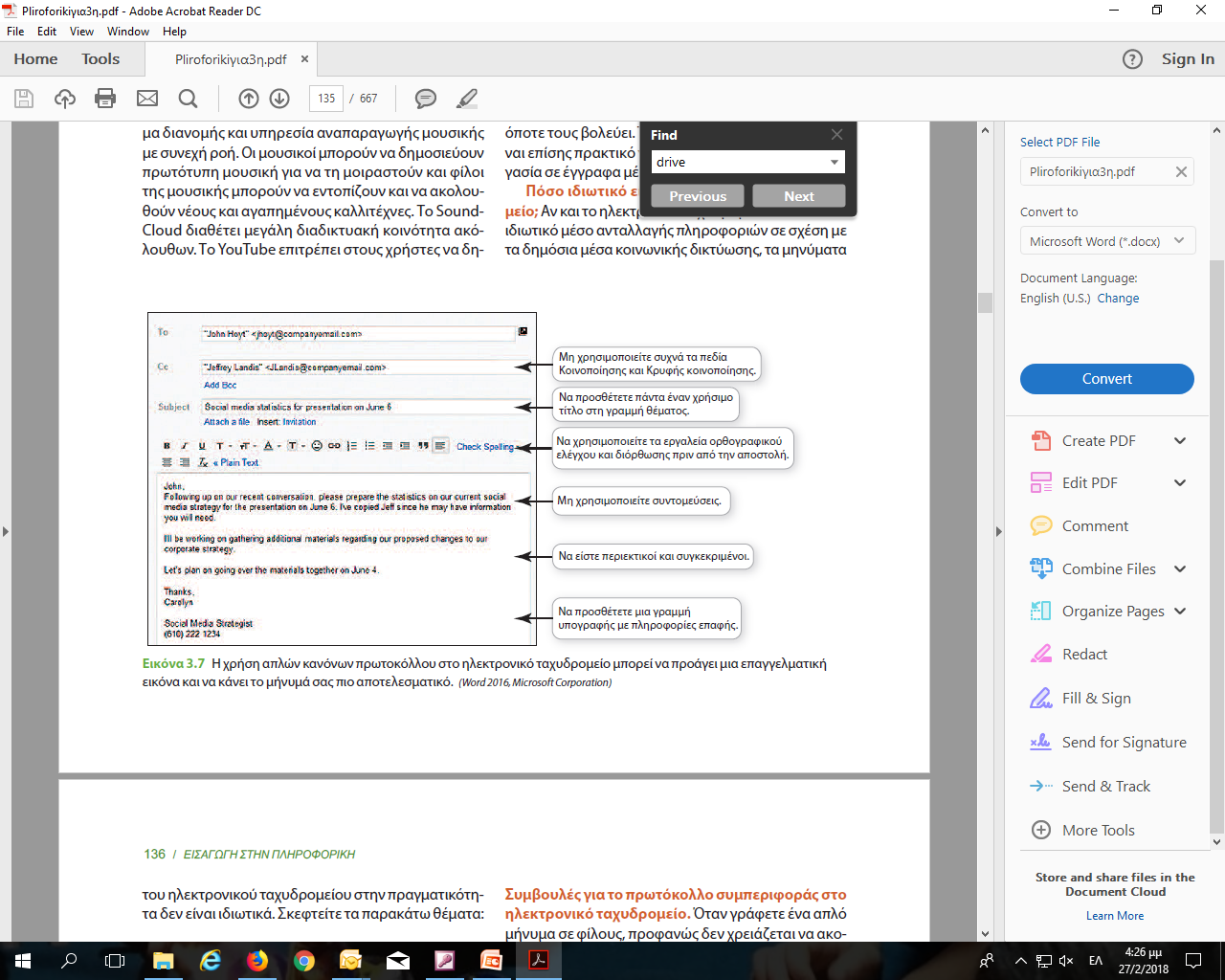 [Speaker Notes: Το ηλεκτρονικό ταχυδρομείο (e-mail) είναι το βασικό μέσο επικοινωνίας στο διαδίκτυο επειδή είναι γρήγορο και πρακτικό. Το e-mail είναι ένα γραπτό μήνυμα που αποστέλλεται ή παραλαμβάνεται μέσω διαδικτύου.
 Είναι ασύγχρονο, επομένως οι χρήστες δεν χρειάζεται να συμμετέχουν στην επικοινωνία ταυτόχρονα.
 Το ηλεκτρονικό ταχυδρομείο είναι πρακτικό για την ανταλλαγή και τη συνεργασία σε έγγραφα μέσω των συνημμένων αρχείων.
Είναι ένα πιο ιδιωτικό μέσο ανταλλαγής πληροφοριών σε σχέση με τα δημόσια μέσα κοινωνικής δικτύωσης, ωστόσο τα μηνύματα του ηλεκτρονικού ταχυδρομείου στην πραγματικότητα δεν είναι ιδιωτικά.
Όταν στέλνετε ηλεκτρονικό μήνυμα για επαγγελματικούς λόγους, θα πρέπει να χρησιμοποιείτε το κατάλληλο πρωτόκολλο επικοινωνίας.
Υπάρχουν δύο τύποι συστημάτων ηλεκτρονικού ταχυδρομείου: πρόγραμμα ηλεκτρονικού ταχυδρομείου που βασίζεται στο web και πρόγραμμα πελάτη ηλεκτρονικού ταχυδρομείου.]
Συνεργασία και επικοινωνία στο web  Επικοινωνία μέσω web (Στόχος 3.4)
Επικοινωνία σε πραγματικό χρόνο
Ανταλλαγή άμεσων μηνυμάτων
Ανταλλαγή μηνυμάτων κειμένου 
Φωνή μέσω πρωτοκόλλου 
   διαδικτύου VoIP
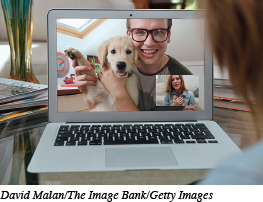 [Speaker Notes: Η ανταλλαγή άμεσων μηνυμάτων (instant messaging – IM) είναι ένας τρόπος επικοινωνίας σε πραγματικό χρόνο μέσω διαδικτύου.
Τα Google+, Hangouts,  Skype και Yahoo! είναι αποκλειστικές υπηρεσίες ανταλλαγής άμεσων μηνυμάτων, που σημαίνει ότι μπορείτε να συνομιλείτε μόνο με όσους χρησιμοποιούν την ίδια υπηρεσία IM και βρίσκονται στη λίστα επαφών σας.
Υπάρχουν κάποια γενικά προγράμματα συνομιλίας, τα οποία εγκαθιστάτε στον υπολογιστή σας και σας δίνουν τη δυνατότητα να μιλάτε με χρήστες όλων των γνωστών προγραμμάτων ΙΜ.
Η ανταλλαγή μηνυμάτων κειμένου (texting) χρησιμοποιείται για την αποστολή σύντομων μηνυμάτων μεταξύ κινητών συσκευών.
Η φωνή μέσω πρωτοκόλλου διαδικτύου VoIP (Voice over Internet Protocol), επιτρέπει τη μετάδοση τηλεφωνικών κλήσεων μέσω διαδικτύου.]
Εμπορικές δραστηριότητες στο webΔιενέργεια εμπορικών δραστηριοτήτωνστο διαδίκτυο (Στόχος 3.5)
Συναλλαγές μεταξύ επιχειρήσεων και καταναλωτών (B2C)
Η επιχείρηση πωλεί στους καταναλωτές
Amazon.com
Συναλλαγές μεταξύ επιχειρήσεων (B2B)
Η επιχείρηση πωλεί σε άλλες επιχειρήσεις
Omahapaper.com
Συναλλαγές μεταξύ καταναλωτών (C2C)
Οι καταναλωτές πωλούν σε άλλους καταναλωτές
Ebay.com∙ Craigslist.com
[Speaker Notes: Υπάρχουν τρία επιχειρηματικά μοντέλα ηλεκτρονικού εμπορίου (e-commerce):
1. Οι συναλλαγές μεταξύ επιχειρήσεων και καταναλωτών (Business-to-Consumer – B2C) περιλαμβάνουν εκείνες που γίνονται μεταξύ καταναλωτών
και ηλεκτρονικών επιχειρήσεων.
2. Οι συναλλαγές μεταξύ επιχειρήσεων (Business-to-Business – B2B) γίνονται όταν επιχειρήσεις αγοράζουν και πωλούν αγαθά και υπηρεσίες σε άλλες
επιχειρήσεις.
3. Οι συναλλαγές μεταξύ καταναλωτών (Consumer-to-Consumer – C2C) γίνονται όταν καταναλωτές πωλούν μεταξύ τους προϊόντα και υπηρεσίες.]
Εμπορικές δραστηριότητες στο web  Μέτρα προστασίας (Στόχος 3.6)
Οδηγίες για ασφαλέστερες αγορές
Ασφαλής διαδικτυακός τόπος
Ασφαλές πρωτόκολλο SSL
Γνωστοί, ευυπόληπτοι διαδικτυακοί τόποι
Πληρώνετε με 
  πιστωτική κάρτα, όχι 
  με χρεωστική.
Πολιτική επιστροφών
Αποφύγετε τη χρήση 
δημόσιων υπολογιστών
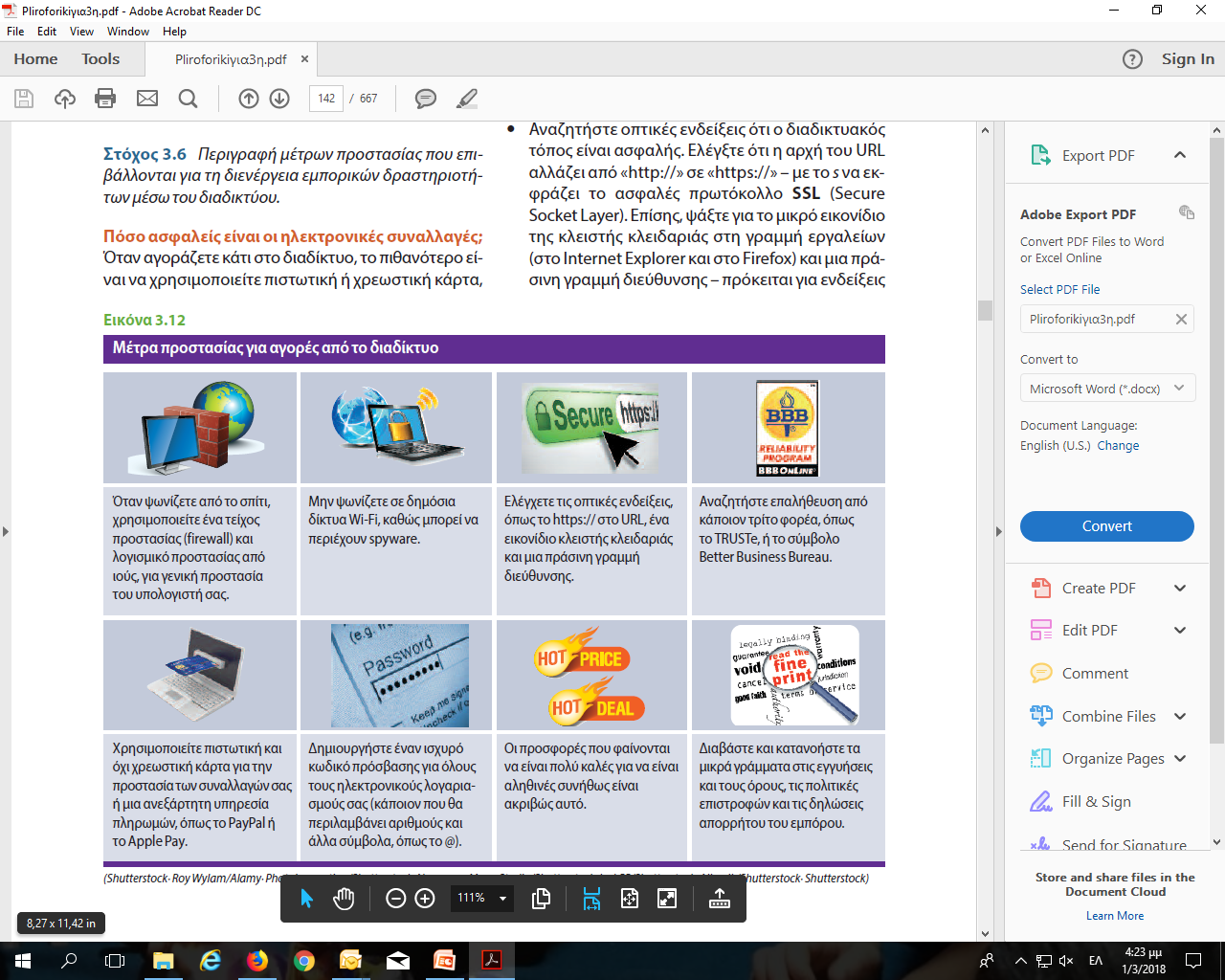 [Speaker Notes: Ηλεκτρονικό εμπόριο είναι η διενέργεια εμπορικών δραστηριοτήτων μέσω του διαδικτύου.
Οδηγίες για ασφαλέστερες διαδικτυακές αγορές:
Αναζητήστε οπτικές ενδείξεις ότι ο διαδικτυακός τόπος είναι ασφαλής. Ελέγξτε ότι η αρχή του URL αλλάζει από «http://» σε «https://».
Κάντε τις αγορές σας σε γνωστούς, ευυπόληπτους διαδικτυακούς τόπους.
Πληρώνετε με πιστωτική κάρτα, όχι με χρεωστική.
Ελέγχετε την πολιτική επιστροφών και αποθηκεύετε ένα αντίγραφο της παραγγελίας και τον αριθμό επιβεβαίωσης.
Μην κάνετε ηλεκτρονικές συναλλαγές όταν χρησιμοποιείτε δημόσιους υπολογιστές.]
Αποτελεσματική χρήση του web
Πρόσβαση και περιήγηση στο web
Αποτελεσματική αναζήτηση στο web
Ηθική χρήση του web
[Speaker Notes: Στα σημαντικότερα θέματα αυτού του μέρους του κεφαλαίου περιλαμβάνονται: «Πρόσβαση και περιήγηση στο web», «Αποτελεσματική αναζήτηση στο web» και «Ηθική χρήση του web».]
Πρόσβαση και περιήγηση στο web
Στόχοι
3.7  Περιγραφή των προγραμμάτων περιήγησης και των κοινών χαρακτηριστικών τους.
3.8 Περιγραφή του URL και των μερών του.
3.9 Περιγραφή εργαλείων περιήγησης στο web.
[Speaker Notes: Οι τρεις στόχοι που σχετίζονται με την κατανόηση της πρόσβασης και της περιήγησης στο web είναι:
3.7  Περιγραφή των προγραμμάτων περιήγησης και των κοινών χαρακτηριστικών τους.
3.8  Περιγραφή του URL και των μερών του.
3.9  Περιγραφή εργαλείων περιήγησης στο web.]
Αποτελεσματική αναζήτηση στο web
Στόχοι
3.10 Περιγραφή των τύπων εργαλείων που χρησιμοποιούνται για αναζήτηση στο web και σύνοψη των στρατηγικών που εφαρμόζονται για βελτίωση των αποτελεσμάτων αναζήτησης.
3.11 Αποτίμηση διαδικτυακού τόπου προκειμένου να διασφαλιστεί η καταλληλότητά του για ερευνητική χρήση.
[Speaker Notes: Οι δύο στόχοι που σχετίζονται με την κατανόηση της αποτελεσματικής αναζήτησης στο web είναι:
3.10  Περιγραφή των τύπων εργαλείων που χρησιμοποιούνται για αναζήτηση στο web και σύνοψη των στρατηγικών που εφαρμόζονται για βελτίωση των αποτελεσμάτων αναζήτησης.
3.11  Αποτίμηση διαδικτυακού τόπου προκειμένου να διασφαλιστεί η καταλληλότητά του για ερευνητική χρήση.]
Ηθική χρήση του web
Στόχοι
3.12 Κατανόηση των ηθικών ζητημάτων που αφορούν τον ψηφιακό ακτιβισμό.
3.13 Κατανόηση των ηθικών ζητημάτων που αφορούν εφαρμογές και συσκευές εντοπισμού θέσης.
[Speaker Notes: Οι δύο στόχοι που σχετίζονται με την ηθική χρήση του web είναι:
3.12  Κατανόηση των ηθικών ζητημάτων που αφορούν τον ψηφιακό ακτιβισμό.
3.13  Κατανόηση των ηθικών ζητημάτων που αφορούν εφαρμογές και συσκευές εντοπισμού θέσης.]
Πρόσβαση και περιήγηση στο webΠρογράμματα περιήγησης (Στόχος 3.7)
Πρόγραμμα περιήγησης στο web
Γραφικά προγράμματα περιήγησης
Χαρακτηριστικά
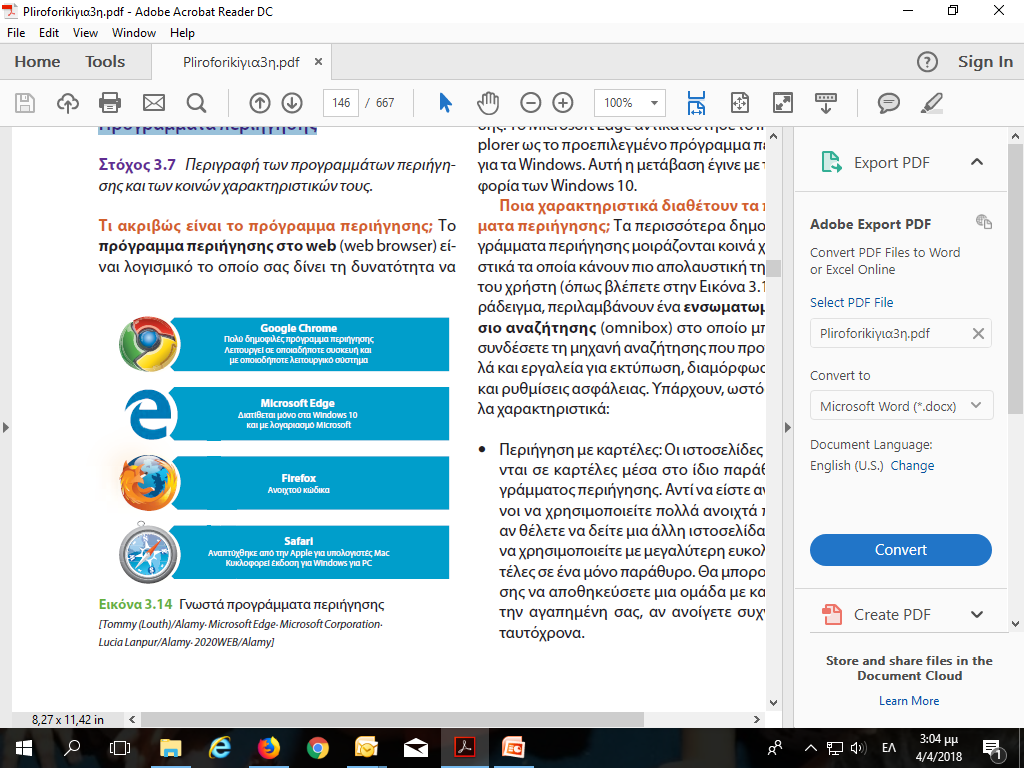 [Speaker Notes: Το πρόγραμμα περιήγησης στο web (web browser) είναι λογισμικό το οποίο σας δίνει τη δυνατότητα να βρίσκετε, να βλέπετε και να περιηγείστε στο web.
Τα περισσότερα προγράμματα περιήγησης στην εποχή μας είναι γραφικά, που σημαίνει ότι, εκτός από κείμενο, προβάλλουν εικόνες (γραφικά), αλλά και άλλες μορφές πολυμέσων, όπως ήχο και βίντεο. 
Τα περισσότερα δημοφιλή προγράμματα περιήγησης έχουν κοινά χαρακτηριστικά.]
Πρόσβαση και περιήγηση στο webURL, πρωτόκολλα και ονόματα τομέα (Στόχος 3.8)
Κάθε διαδικτυακός τόπος έχει τη δική του μοναδική διεύθυνση
Τα URL αποτελούνται από μέρη που προσδιορίζουν το έγγραφο web που εκπροσωπούν
Πρωτόκολλα
Πρωτόκολλο μεταφοράς υπερκειμένου
Πρωτόκολλο μεταφοράς αρχείων
Όνομα τομέα
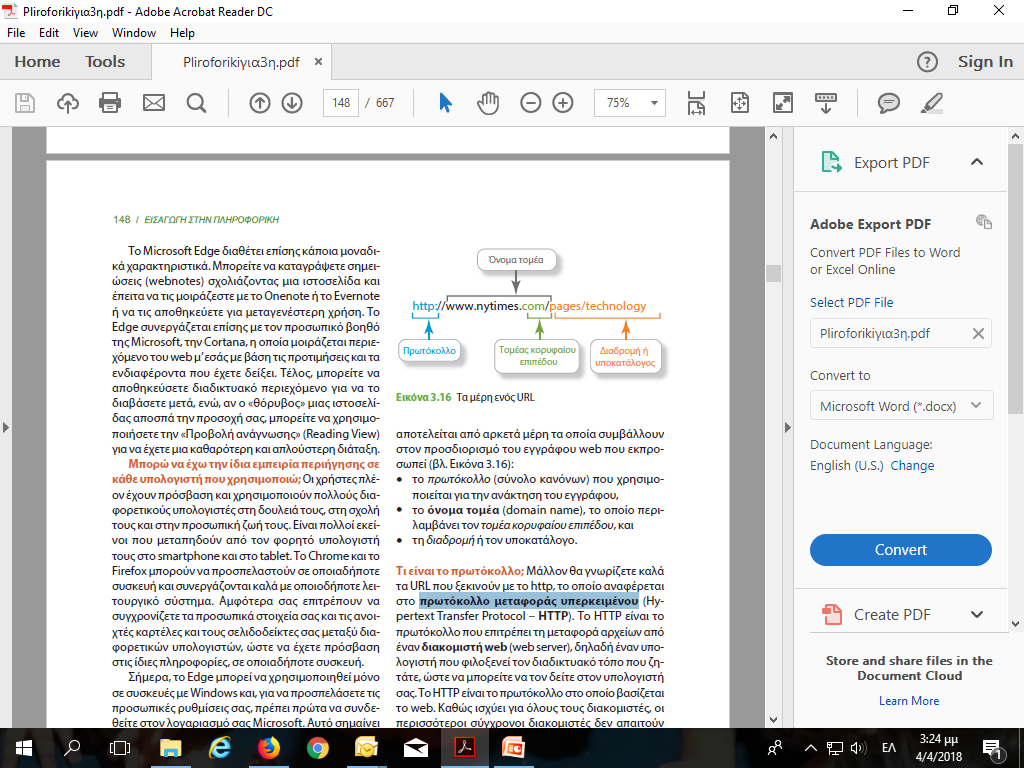 [Speaker Notes: Για να προσπελάσετε έναν συγκεκριμένο διαδικτυακό τόπο, πληκτρολογείτε τον ενιαίο εντοπιστή πόρων του (Uniform Resource Locator – URL).
 Ένα URL αποτελείται από αρκετά μέρη τα οποία συμβάλλουν στον προσδιορισμό του εγγράφου web που εκπροσωπεί:
Το πρωτόκολλο (σύνολο κανόνων) που χρησιμοποιείται για την ανάκτηση του εγγράφου
Το όνομα τομέα (domain name) 
Τη διαδρομή ή τον υποκατάλογο
Δεν χρειάζεται να πληκτρολογείτε κάθε μέρος στην τοποθεσία ή στην μπάρα διεύθυνσης στον περιηγητή.
Όταν το URL αποτελείται μόνο από το όνομα τομέα, ζητάτε ουσιαστικά να δείτε την αρχική σελίδα ενός διαδικτυακού τόπου.]
Πρόσβαση και περιήγηση στο web Πλοήγηση στο web (Στόχος 3.9)
Υπερσυνδέσεις
Ίχνος πλοήγησης
Σελιδοδείκτες
Ιστορικό
Ετικετοδότηση
Κοινωνικοί σελιδοδείκτες
Delicious.com
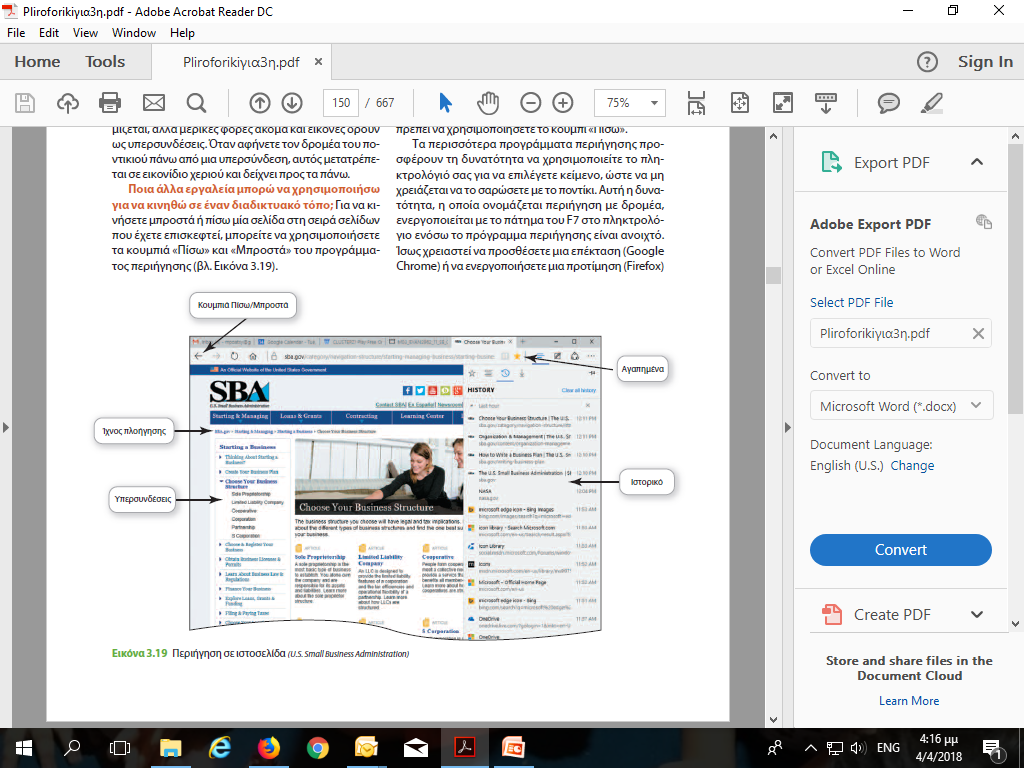 [Speaker Notes: Οι υπερσυνδέσεις (hyperlink) είναι ειδικά κωδικοποιημένα στοιχεία που σας επιτρέπουν να μεταπηδάτε από μία ιστοσελίδα σε άλλη μέσα στον ίδιο διαδικτυακό τόπο ή σε κάποιον άλλον.
Για να κινείστε πιο γρήγορα, κάποιοι διαδικτυακοί τόποι παρέχουν ένα ίχνος πλοήγησης (breadcrumb trail), ένα βοήθημα πλοήγησης που δείχνει τη διαδρομή που ο χρήστης ακολούθησε για να φτάσει σε μια ιστοσελίδα ή το σημείο στο οποίο βρίσκεται η σελίδα μέσα στον διαδικτυακό τόπο.
 Η λίστα «Ιστορικό» (history) περιλαμβάνει όλους τους διαδικτυακούς τόπους και όλες τις ιστοσελίδες που έχετε επισκεφτεί εντός συγκεκριμένης χρονικής περιόδου.
Οι σελιδοδείκτες είναι ένα χαρακτηριστικό που σας επιτρέπει να επιστρέφετε σε έναν συγκεκριμένο διαδικτυακό τόπο χωρίς να χρειάζεται να θυμάστε τη διεύθυνσή του.
Η ετικετοδότηση (tagging), μια μορφή κοινωνικών σελιδοδεικτών (social bookmarking) αποθηκεύει τους αγαπημένους σας διαδικτυακούς τόπους σε μια τοποθεσία κοινωνικών σελιδοδεικτών, ώστε να τους μοιράζεστε με άλλους.]
Αποτελεσματική αναζήτηση στο web Χρήση μηχανών αναζήτησης (Στόχος 3.10)
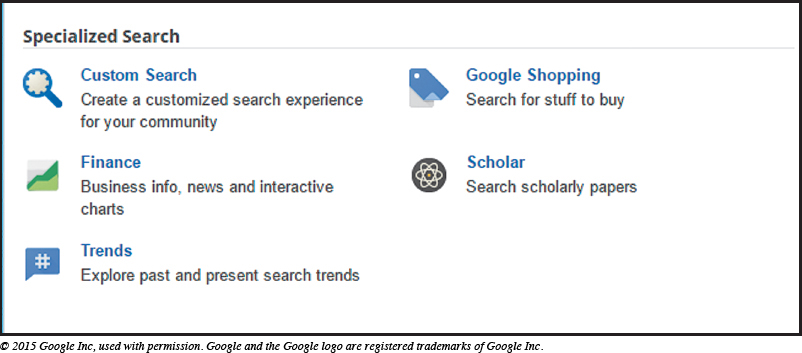 Μηχανή 
   αναζήτησης
Λέξεις-κλειδιά
Spider (αράχνη)
Πρόγραμμα δημιουργίας ευρετηρίου
Λογισμικό μηχανής αναζήτησης
Ειδικές μηχανές αναζήτησης
Μηχανές μετα-αναζήτησης
[Speaker Notes: Μια μηχανή αναζήτησης (search engine) είναι ένα σύνολο προγραμμάτων που ψάχνουν στο web λέξεις-κλειδιά και κατόπιν επιστρέφουν μια λίστα με τους διαδικτυακούς τόπους όπου βρέθηκαν αυτές οι λέξεις-κλειδιά.
Ειδικές μηχανές αναζήτησης υπάρχουν σχεδόν για κάθε ξεχωριστό ενδιαφέρον.
Οι μηχανές μετα-αναζήτησης (metasearch engine) πραγματοποιούν αναζητήσεις σε άλλες μηχανές αναζήτησης και όχι σε ανεξάρτητες διαδικτυακές τοποθεσίες.]
Αποτελεσματική αναζήτηση στο web Χρήση μηχανών αναζήτησης (Στόχος 3.10)
Για καλύτερα αποτελέσματα αναζήτησης
Τελεστές Boolean
Αναζήτηση φράσης
Αναζήτηση σε συγκεκριμένο διαδικτυακό τόπο
Χρήση χαρακτήρα μπαλαντέρ
[Speaker Notes: Μπορείτε να έχετε καλύτερα αποτελέσματα αναζήτησης, χρησιμοποιώντας τα παρακάτω:
Τελεστές Boolean 
Αναζήτηση φράσης
Αναζήτηση σε συγκεκριμένο διαδικτυακό τόπο
Χρήση χαρακτήρα μπαλαντέρ]
Αποτελεσματική αναζήτηση στο webΑποτίμηση διαδικτυακών τόπων (Στόχος 3.11)
Τι θα πρέπει να λαμβάνεται υπόψη για τη χρήση μιας διαδικτυακής πηγής
Αυθεντία
Προκατάληψη
Σχετικότητα
Κοινό
Σύνδεσμοι
[Speaker Notes: Πριν αποφασίσετε να χρησιμοποιήσετε μια πληροφορία στο διαδίκτυο, λάβετε υπόψη τα παρακάτω:
Αυθεντία: Ποιος έχει γράψει το άρθρο και ποιος υποστηρίζει οικονομικά τον διαδικτυακό τόπο;
Προκατάληψη: Ο διαδικτυακός τόπος είναι προκατειλημμένος;
Σχετικότητα: Οι πληροφορίες είναι ενημερωμένες;
Κοινό: Σε ποιο κοινό απευθύνεται;
Σύνδεσμοι: Υπάρχουν σύνδεσμοι και, αν ναι, είναι κατάλληλοι;
Οι απαντήσεις θα σας βοηθήσουν να αποφασίσετε κατά πόσο θα πρέπει να θεωρήσετε έναν διαδικτυακό τόπο ως έγκυρη πηγή πληροφοριών.]
Ηθική χρήση του webΨηφιακός ακτιβισμός (Στόχος 3.12)
Ψηφιακός ακτιβισμός
Ενίσχυση της συνειδητοποίησης διάφορων θεμάτων
#IceBucketChallenge
#BringBackOurGirls
Ηθικό ζήτημα: Ο ψηφιακός ακτιβισμός είναι αποτελεσματικός ή καλλιεργεί μια λανθασμένη αίσθηση συμμετοχής;
[Speaker Notes: Ο ψηφιακός ακτιβισμός (digital activism) χρησιμοποιείται για την ενίσχυση της συνειδητοποίησης διάφορων θεμάτων. Ορισμένες πρόσφατες εκστρατείες:
#IceBucketChallenge
#BringBackOurGirls
Ηθικό ζήτημα: Ο ψηφιακός ακτιβισμός είναι αποτελεσματικός ή καλλιεργεί μια λανθασμένη αίσθηση συμμετοχής;]
Ηθική χρήση του web Γεωεντοπισμός (Στόχος 3.13)
Τα smartphone σας διαθέτουν τσιπ GPS που μπορούν να υπολογίσουν τη θέση σας
Γεωεντοπισμός
Στόχευση καταναλωτών ανάλογα με τη θέση τους
Τα στοιχεία θέσης του χρήστη συχνά διανέμονται σε άλλα διαφημιστικά δίκτυα
Ίσως αποτελεί παραβίαση του προσωπικού απορρήτου
Δεν υπάρχουν σχετικοί νόμοι για την προστασία της ιδιωτικότητας
Ηθικό ζήτημα: Οι συσκευές γεωεντοπισμού αποτελούν απειλή για την ιδιωτικότητα;
[Speaker Notes: Η τεχνολογία ονομάζεται γεωεντοπισμός (βλ. Εικόνα 3.24) και οι φορητές συσκευές διαθέτουν τσιπ GPS που μπορούν να υπολογίσουν με ακρίβεια τη θέση σας.
 Δεν υπάρχουν σχετικοί νόμοι για την προστασία του προσωπικού απορρήτου.
 Ηθικό ζήτημα: Οι συσκευές γεωεντοπισμού αποτελούν απειλή για την ιδιωτικότητα;]
;
Ερωτήσεις
Απαγορεύεται η αναδημοσίευση ή αναπαραγωγή του παρόντος έργου με οποιονδήποτε τρόπο χωρίς γραπτή άδεια του εκδότη, σύμφωνα με το Ν. 2121/1993 και τη Διεθνή Σύμβαση της Βέρνης 
(που έχει κυρωθεί με τον Ν. 100/1975)